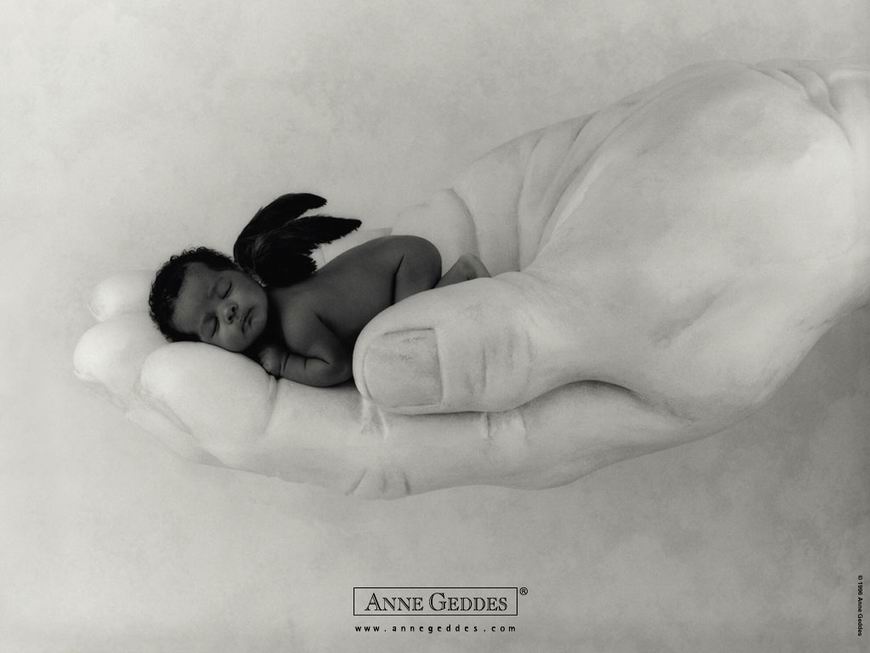 20. 上主的召叫是一種喜訊
時間，在我睡著的時候，慢慢地流逝；我依然感覺得到有一雙溫暖的眼睛在默默地注視著我，是你嗎?
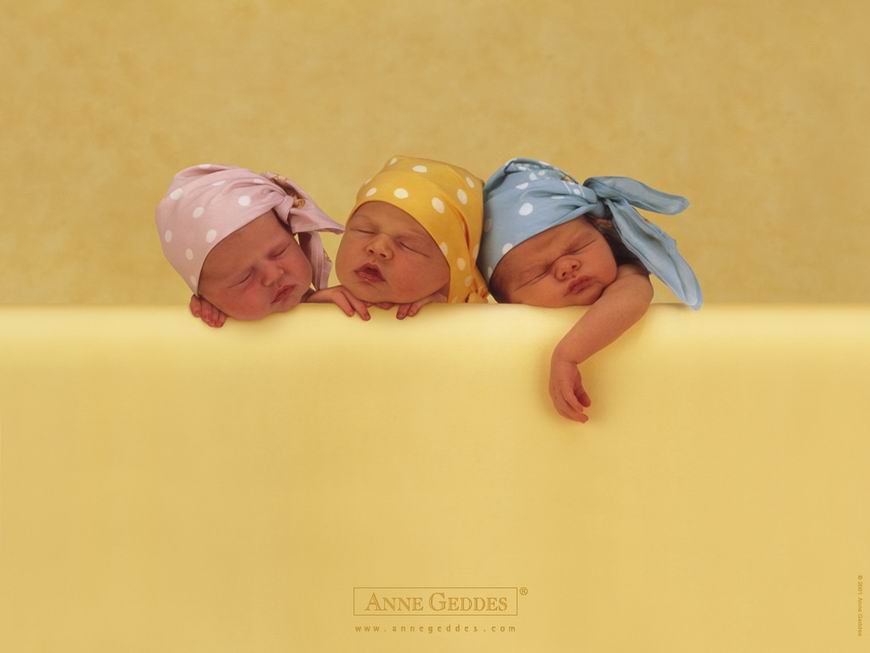 我總是在想，明天會是怎麼樣？我會快樂嗎？
我會不快樂嗎？
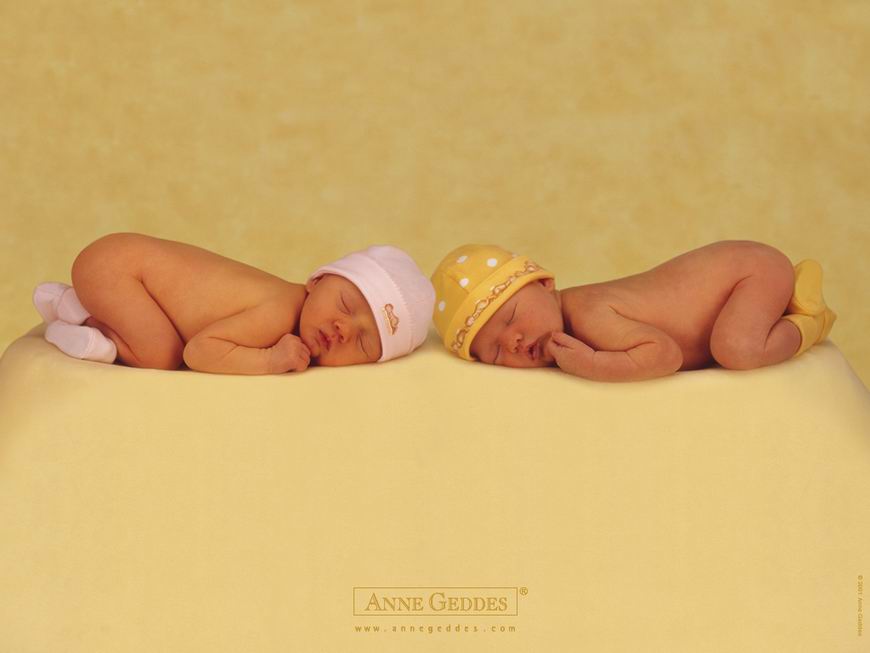 對於明天，我總找不到標準答案；但，
你却總在我身旁………
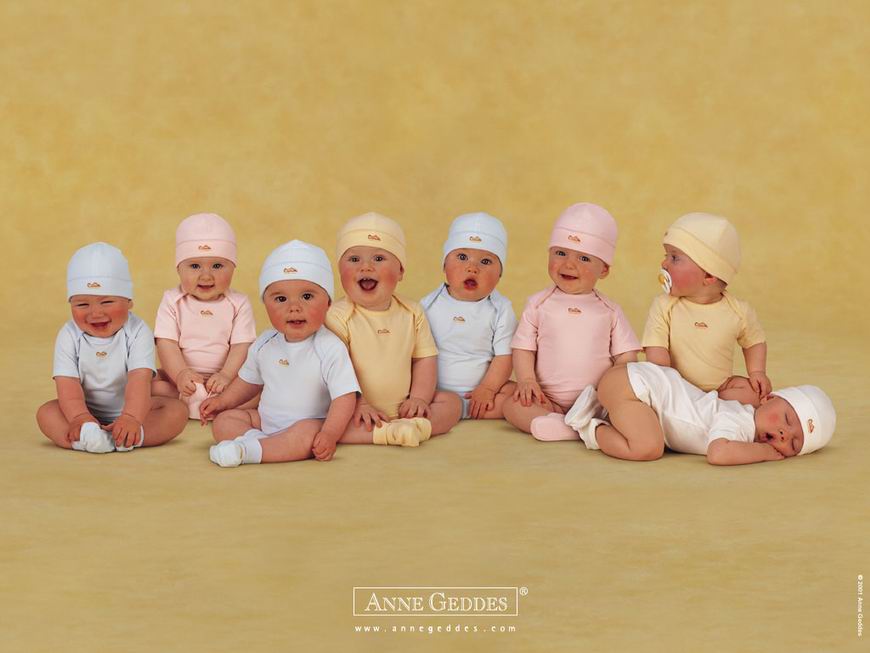 我們一起快樂……
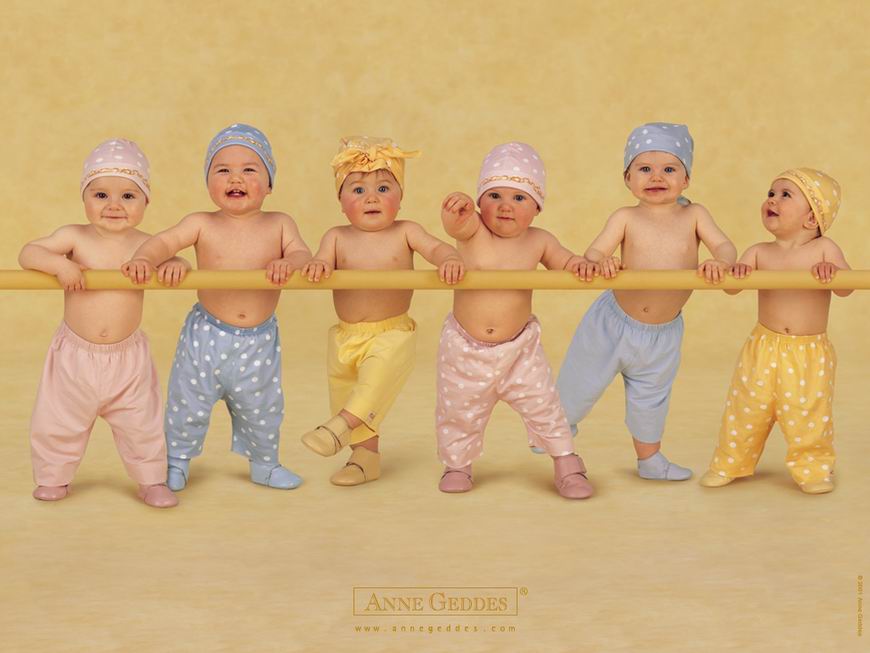 我們一起成長……
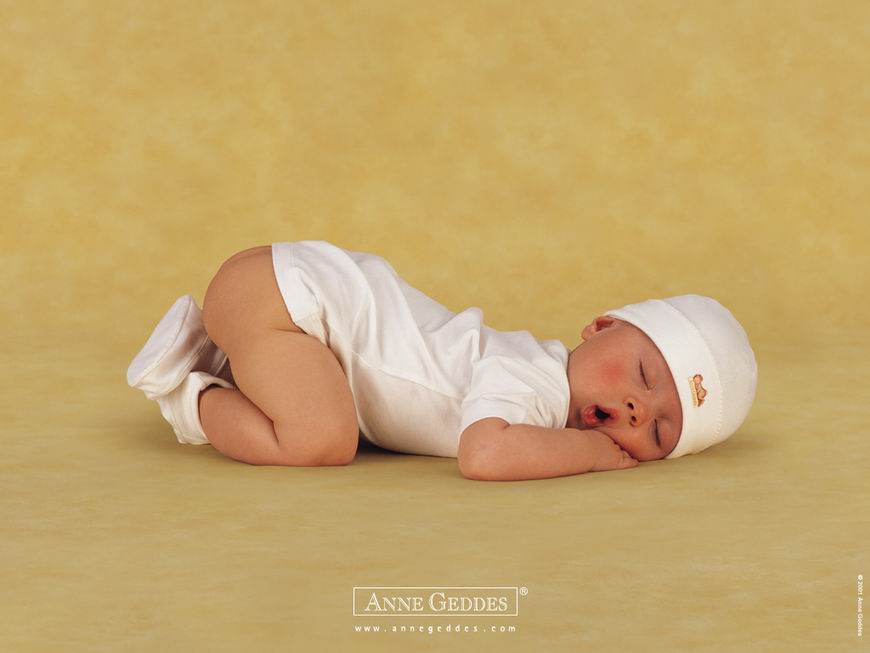 有時候，我會覺得憂傷與沮喪，
想把自己藏起來…
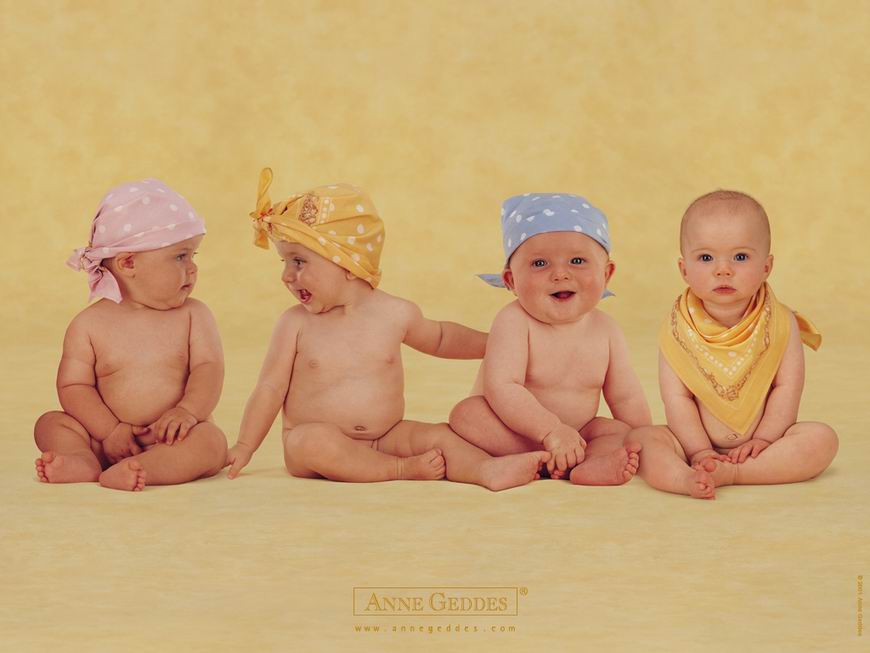 是你，陪在我的身邊，用溫暖的心，
教會我勇敢地去面對…
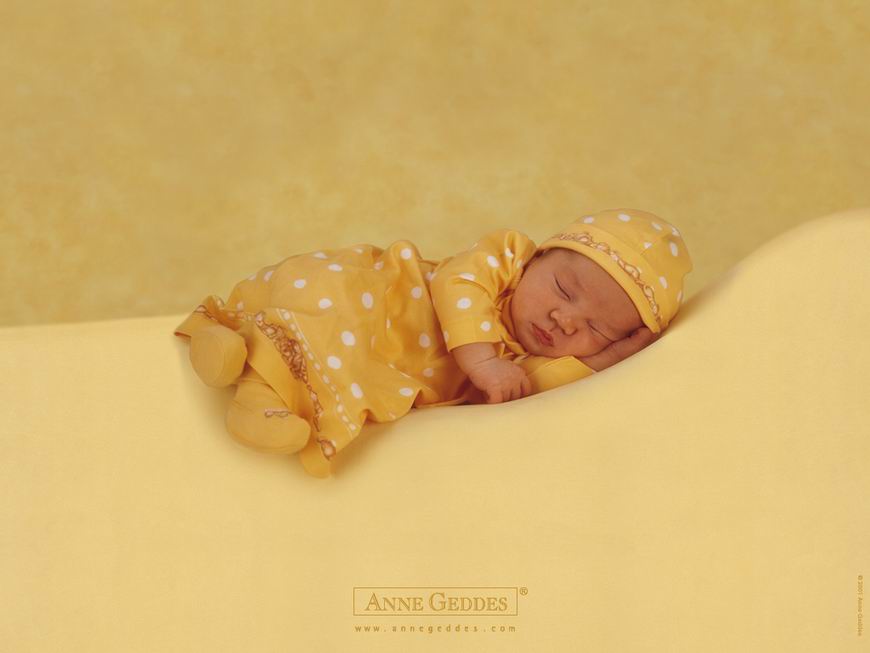 終於，我發現……
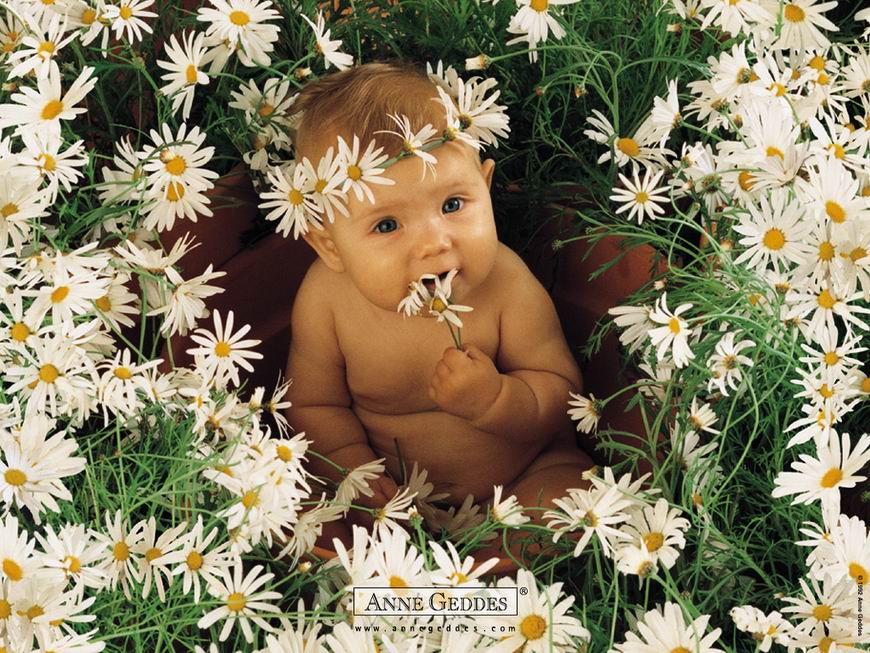 原來，無論過去、現在與將來，都是因為有你，而讓我感覺到快樂！
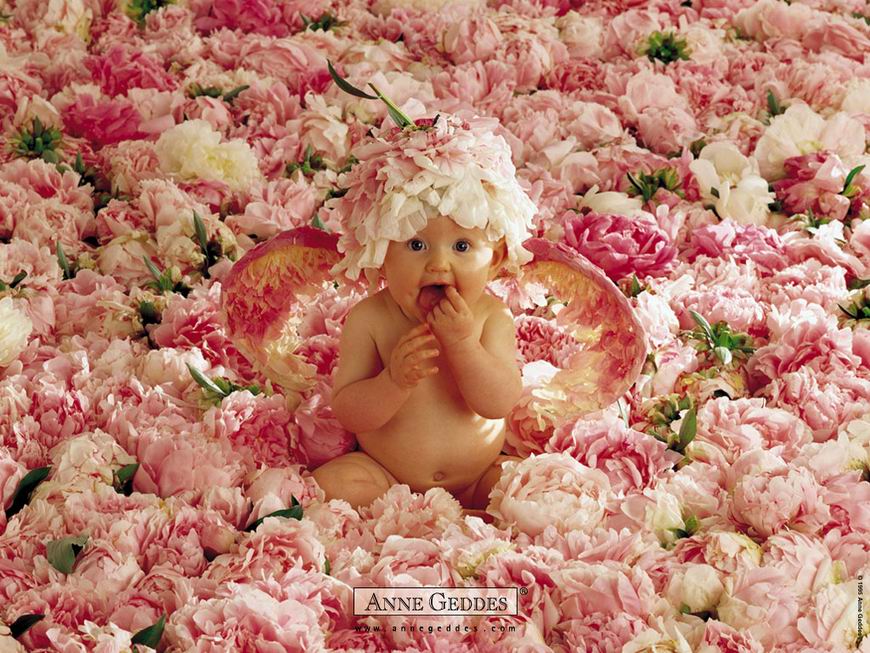 謝謝你，一直陪在我的身邊！希望因為有我，也讓你感覺到快樂！
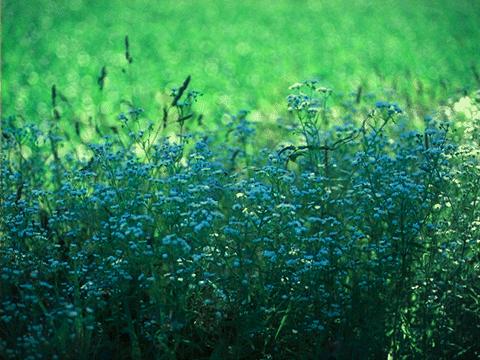 生命的領會
散 步
天主給我一個任務，
叫我牽一隻蝸牛去散步。 
我不能走得太快，蝸牛已經盡力爬，
每次總是挪那麼一點點。
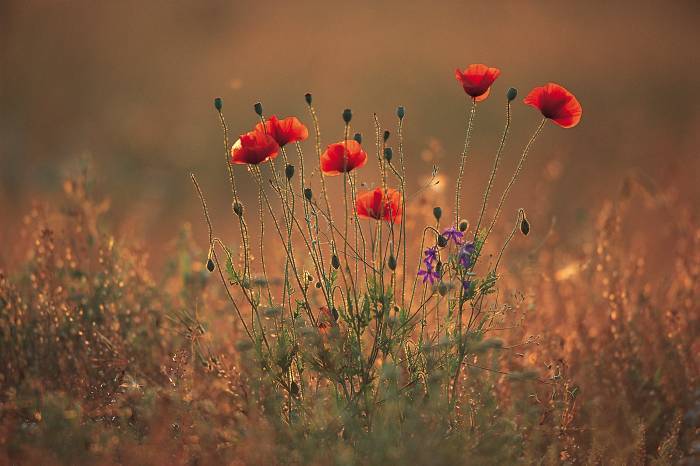 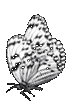 我催牠，我唬牠，我責備牠
蝸牛用抱歉的眼光看著我
彷彿說：「人家已經盡了全力！」 
我拉牠，扯牠，甚至想踢牠。蝸牛受了傷
牠流著汗，喘著氣，往前爬。
真奇怪， 
為什麼天主要我牽一隻蝸牛去散步？
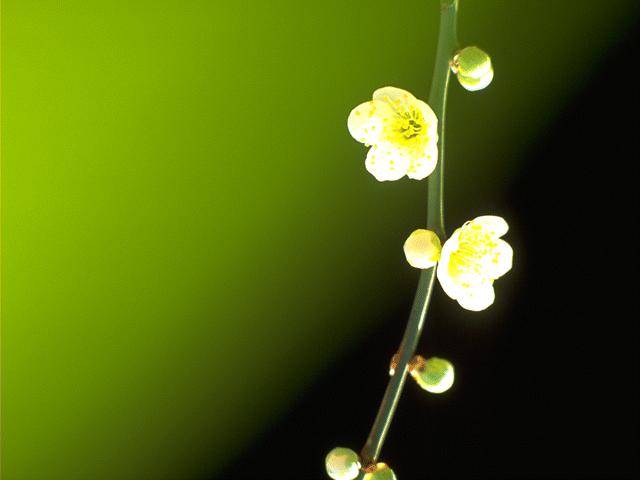 天主啊！為什麼？
天上一片安靜。 
唉！也許天主抓蝸牛去了!
好吧！鬆手吧！ 
反正天主不管了，
我還管什麼？
任蝸牛往前爬，我在後面
跟著，生悶氣。 
待放慢了腳步，靜下心來......
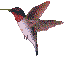 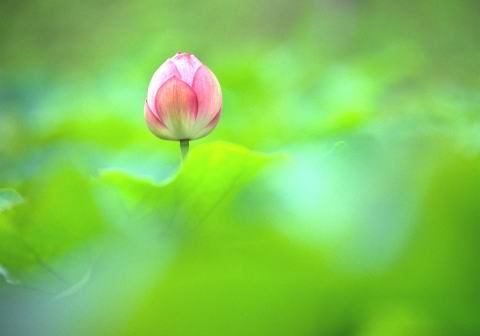 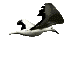 咦？忽聞到了花香，原來這邊有個花園 
我感到微風吹來， 原來夜裡的風這麼溫柔 
還有！我聽到鳥聲，我聽到蟲鳴 
我看到滿天的星斗多亮麗。
咦？以前怎麼沒有這些體會？
我這才想起來，莫非是我弄錯了？
原來是天主叫蝸牛牽我去散步！
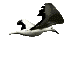 20. 上主的召叫是一種喜訊
  為不少教友，信仰是一種束縛(例如每主日要參與彌撒)，是一種難以負荷的重擔（例如不許離婚、不許墮胎、不許縱情享樂；不許沉迷聲、色、犬、馬；在人前要表現出基督徒的道德水準等）。
  其實，上主的召叫原來是一個大喜訊，他給我們帶來真正的、持久的、永恆的喜樂。雷鳴遠神父因此亦留給我們一個九字真言，就是：「全犧牲，真愛人，常喜樂」，因為我們所領受的召叫，實在是一種真實的「喜訊」。
一、基督使人歡欣
1.全民的大喜訊
  基督的誕生，天使向牧童形容為「一個為全民族的大喜訊」（路2:8-14），因為他是人類的「救世者」，要把人從一切罪惡中解救出來。
2.肉身的喜訊
  耶穌不單關懷人靈魂的得救，滿足人精神的需要，他也真真實實、具具體體地給人的肉身生命帶來救恩。換句話說，他不單解救人的靈魂，也解救整個人包括人的靈魂和肉身在內。
  整本福音，充滿了耶穌所顯的奇跡，其中許多都是為滿足人的具體需要而顯的奇跡，例如：他為病
人帶來痊癒；為盲者帶來複明；為饑餓者帶來飽食；為附魔者帶來解脫；為亡者帶來生命。
3.精神的喜訊
  但人還有更深沉的需要，那便是精神上的、心靈上的需要。所以他為罪人帶來寬恕；為口渴者帶來活水；為找尋真理者帶來重生；為被棄者帶來友誼和信任。
4.貧窮卑賤者的朋友
  基督在世時，喜歡和罪人、弱小者、被壓迫者站在一起，他特別顯出是罪人與窮人的朋友。
二、基督是我們喜樂的泉源
  1.他頒佈的山中聖訓和真福八端（瑪5-7章），
使我們清楚瞭解到整個倫理生活的意義和方向，【南轅北轍】，使我們在一個混亂和無所適從的社會中，知道如何立身處世、待人接物，而不必再在黑暗中摸索。【天不生仲尼，萬古長如夜】。人生有了清楚的目標和方向，實在是一件可以解除我們的思想和精神負擔的樂事。
  2.他的善表【壞表樣；沒有好表樣】。使我們對他所宣講的話更具信心，又使我們能有所遵循（若13:1-20洗腳）。
  3.他所顯的奇跡（瑪8-9），尤其他的驅魔治病，更清楚地顯示了天國已經來臨，惡勢力最後必然會徹底被粉碎。這使我們對戰勝罪惡、粉碎黑暗的勢力更具信心，也使我們即使在與罪惡搏鬥時，
仍能擁有內心的平安與喜樂。
  4.他的聖心是我們的安息和欣慰之泉（瑪11:28-30），並使我們對生活的擔子倍感輕鬆與柔和。！
  5.他的犧牲與從容就義的精神，使我們能學到如何正視痛苦與失敗，甚至屈辱與死亡。當人連死亡都不害怕時，便沒有什麼能使他再頹喪與憂傷的了。
三、基督帶來自由、尊嚴與平等的喜訊
  1.基督使人自由，一種認識真理，擺脫罪惡的自由。
  2.基督宣告寬恕：基督的原則是愛得越多，獲得的寬恕亦越多；只要愛、只要肯悔改，每人都有機會，都有新生的可能。
3.基督恢復人的尊嚴與平等，並不因人的罪而加以鄙視。人的真正價值，並不是由他所作的功德來衡量。在天父面前，我們已不必計較我們作過什麼，我們的一切都赤裸裸地平鋪在上主的眼前，他如果要愛我們，完全是因為我們而愛我們。有一個這樣接受我們的主，這是多大的福分啊！
-------------------------------------

問：常常喜樂,事事感恩。可能嗎？
道 在 屎 溺（莊子）
道在哪？道無所不在：
    1.在螻蟻；
        2.在稊稗；
            3.在瓦甓；
                4.在屎溺。
凡 事 感 激
感激傷害你的人 因為他磨練了你的心志
感激欺騙你的人 因為他增進了你的智慧
感激中傷你的人 因為他砥礪了你的人格
感激鞭打你的人 因為他激發了你的鬥志
感激遺棄你的人 因為他教導了你該獨立
感激絆倒你的人 因為他強化了你的雙腿
感激斥責你的人 因為他提醒了你的缺點
感激愛你的人 因為他幫你面對上述一切
感激全能全善的天主 因為他給你派遣了這些人
來讓你成賢成聖